Проверь себя
Третий этап завоевания Средней Азии Российской империей включал                           годы.
(1873 – 1879)
На месте Кокандского ханства образовалась
Ферганская область
года царское правительство издало указ о ликвидации Кокандского ханства
19 февраля 1876
Михаил Скобелев –
военный губернатор Ферганской 
                                                            облости
Проверь себя
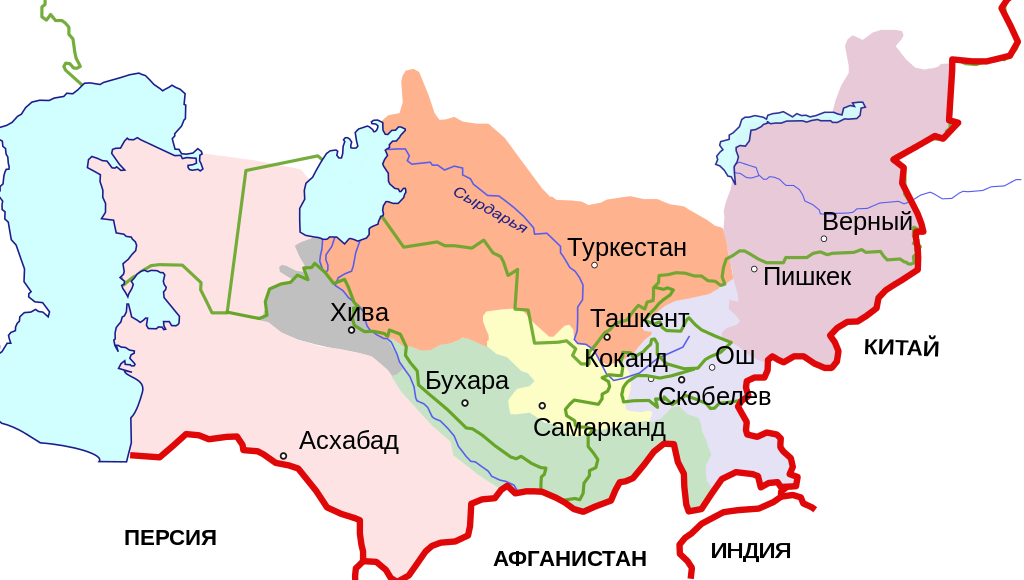 Проверь себя
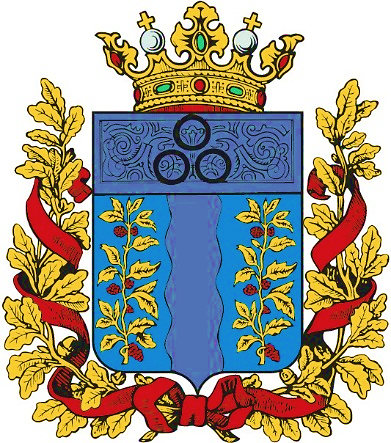 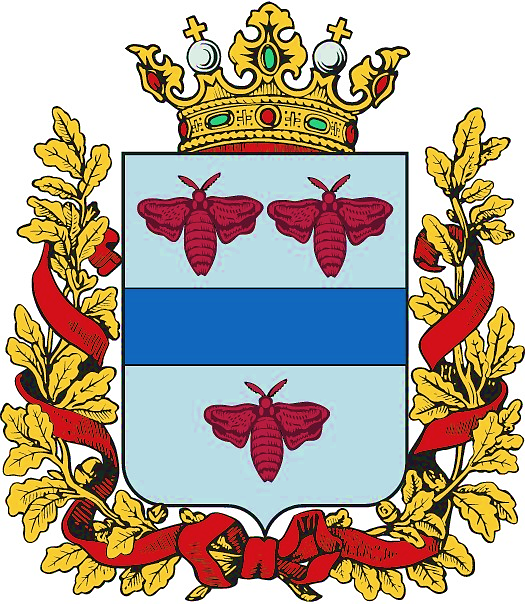 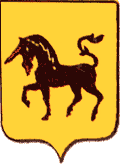 История Узбекистана
9
класс
Тема: 
Завоевание Кокандского ханства (Часть 2)
ПЛАН
Завоевание туркмен
Причины и последствия поражения
Структура Туркестанского генерал-губернаторства
Положение Кокандского ханства в конце XIX века
Кокандское  ханство,  в  отличие  от  Бухарского   и  Хивинского  госу-дарств  полностью прекращает своё  существование  в  виде госу-дарства. 
Сводится на нет административная форма управления и террито-риальные единицы, основанные на традициях народа, сформиро-ванных на протяжении веков, и вместо них появляется новая сис-тема колониального управления, направленная на управление и руководство местным оседлым и кочевым населением
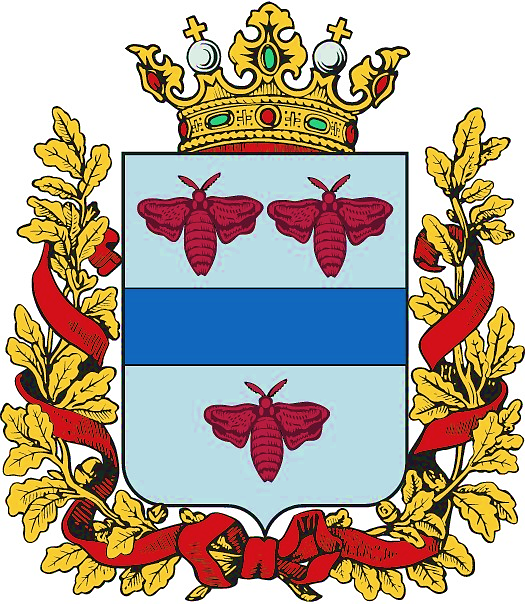 Завоевание туркмен
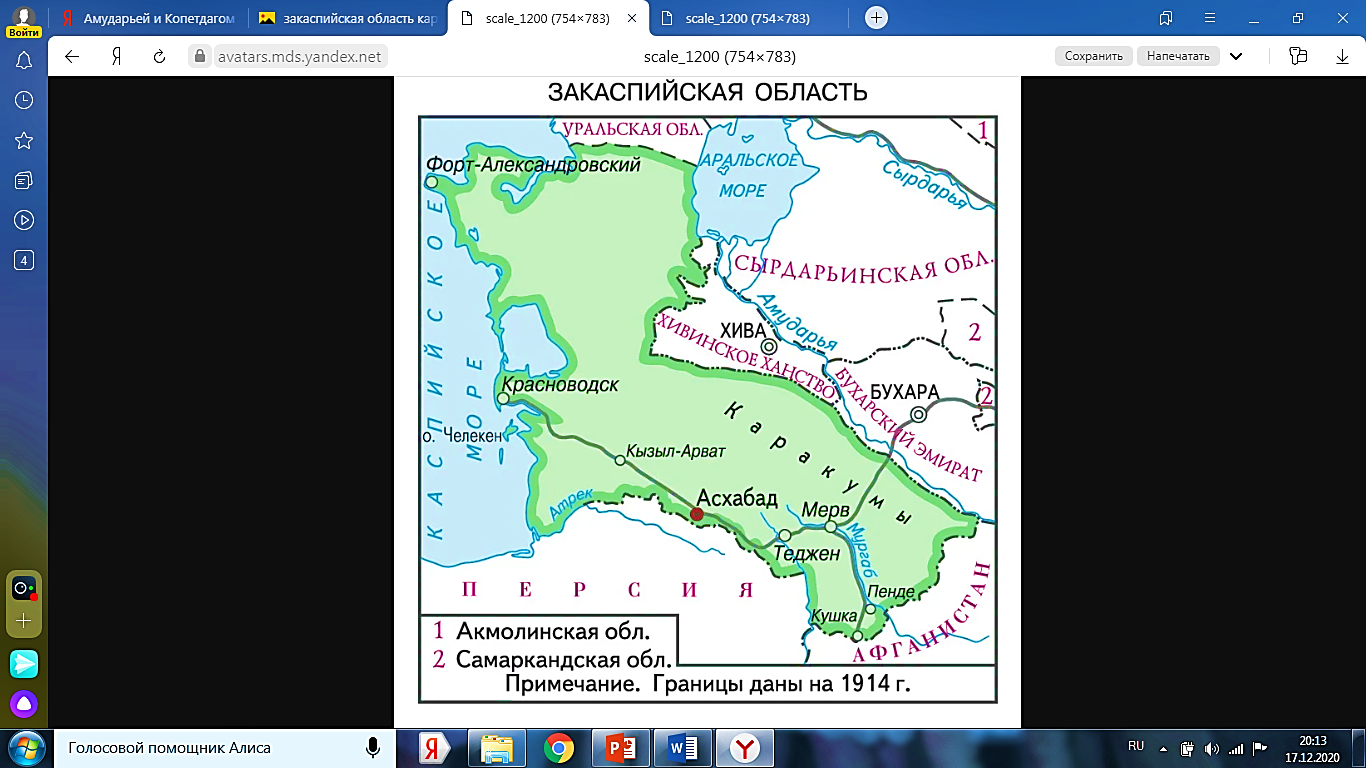 К концу третьего этапа завоевания, не завоёван-ными Российской импе-рией оставались турк-менские племена, жившие на границах Каракумов, на территории, что лежала между Амударьей и Копетдагом. Начинается четвёртый этап захват-нического похода Россий-ской империи
Начало военной экспансии
1879 года Англия зани-мает часть Афганистана
Ответ России на военную экспансию Англии
Военные дей-ствия против туркменских племён
Первые попытки по подчинению туркмен оказались бесплодными, царские войска потерпели поражение
В июле 1879 года Англия захватила часть афганской территории, открыв для себя путь к Средней Азии
Поход военных отрядов под коман-дованием И. Лаза-рева в июле 1879 года из Красновод-ска к территориям проживания турк-менских племен
Создание Туркестанского генерал – губернаторства
Приобретшие большой опыт в наступлений войска под ко-мандованием Скобелева в мае 1880 года начинают второй поход
Поход на территорию туркмен, воен-ных отрядов под командо-ванием            И. Лазарева
1879 г
Начало экспансии царской России против туркменов
Осада
Захват
Итоги
После трёхмесячных боев пала Геок-тепе, осаждённая крепость туркмен
А полное покорение туркменских племен было завершено лишь к 1885 г.
Из захваченных территорий была образована Закаспийская область с центром в Ашхабаде
Причины и последствия поражения
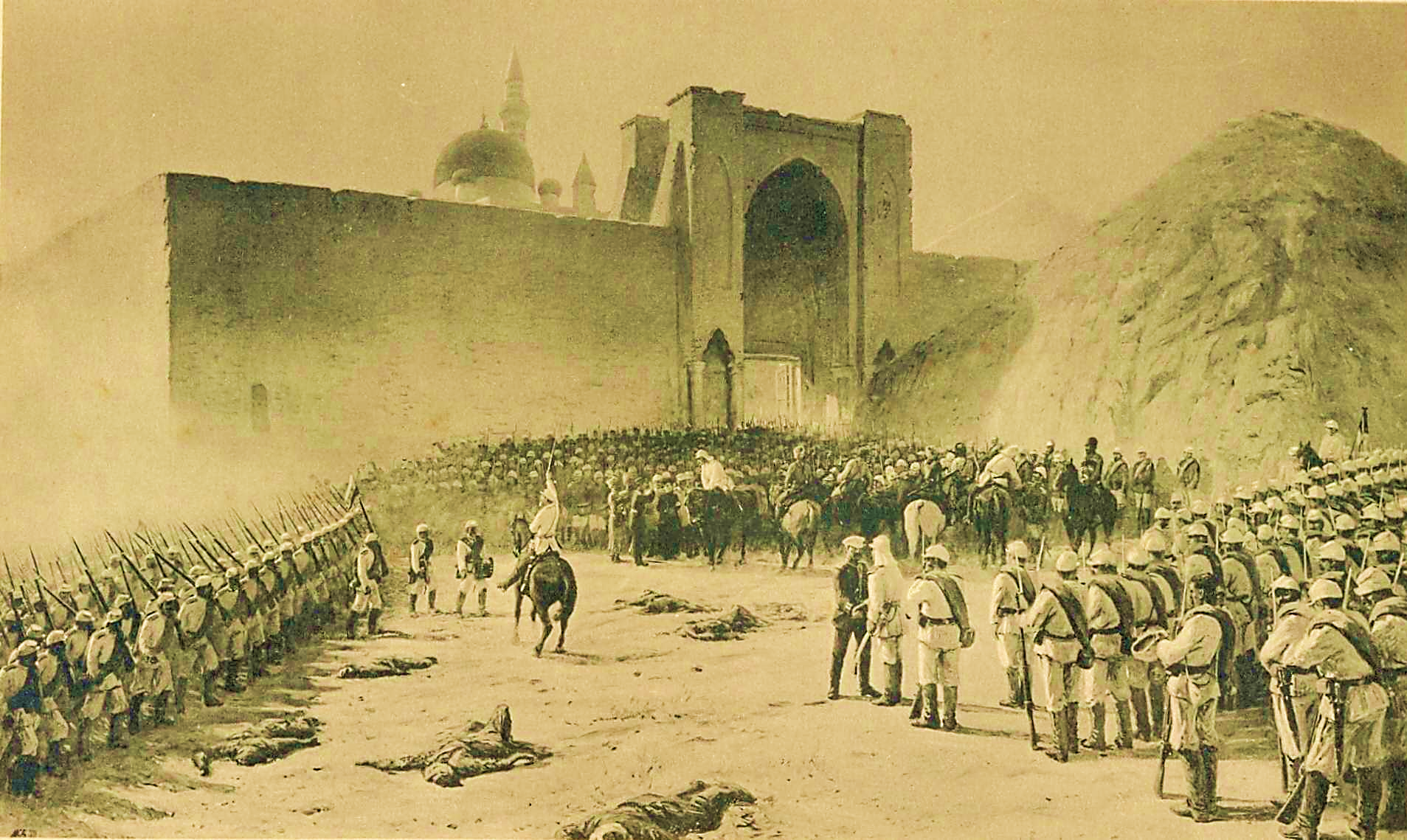 Во второй половине XIX в. народы Средней Азии вели героическую борьбу с колониальными войсками царской России. 
Патриотически настроенный народ воевал за свою свободу. Однако внутренние противоречия, междоусобица, недальновидная политика ханов и эмиров привели к колонизации края
Причины и последствия поражения
Поражение Бухарского эмирата, Хивинского и Кокандского ханств произошли по следующим причинам: 
во-первых, все самостоятельные государства Средней Азии значительно отставали от России в военном и экономическом развитии, особенно, в военном отношении.
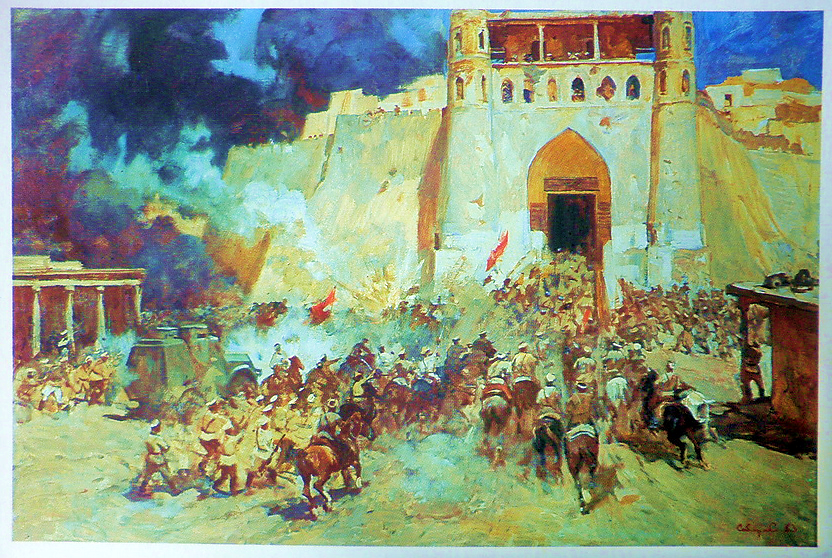 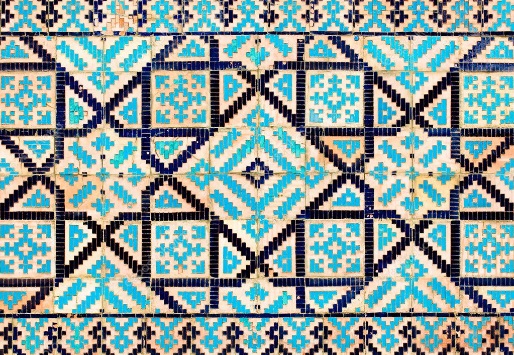 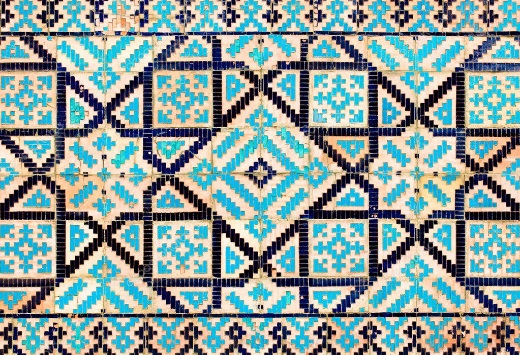 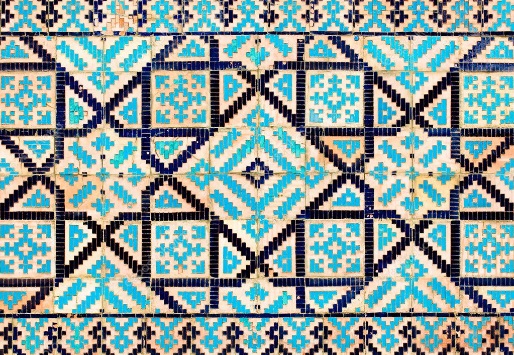 Причины и последствия поражения
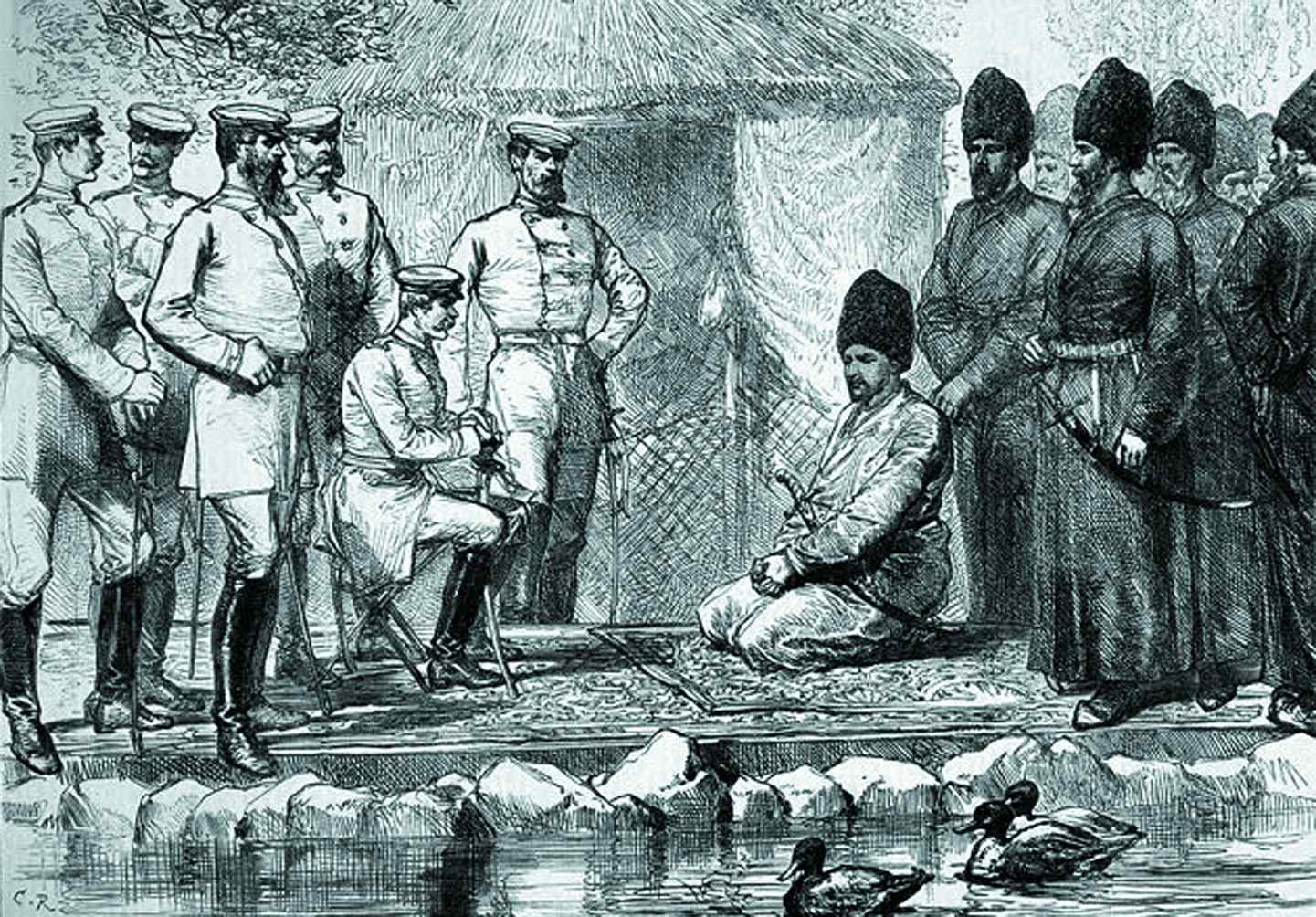 Во-вторых, между этими тремя государствами не было единства и сплочён-ности. Они непрестанно вели враждебную полити-ку в отношении друг друга. Царское правитель-ство воспользовалось этим, и, расчленив госу-дарства, захватило их. Но самым печальным  обсто-ятельством  было  то, что во время военных действий ханства не спешили на помощь друг другу.
Причины и последствия поражения
В-третьих, политическая система того времени, существовавшая в Средней Азии, была далека от прогрессивных форм управле-ния и основывалась на монархической форме, которая держалась на насилии и принуждении. Разгоревшаяся междоусобица, ожесточенная борьба за власть, в конечном итоге привели к завоеванию Средней Азии и превращению ее в колонию
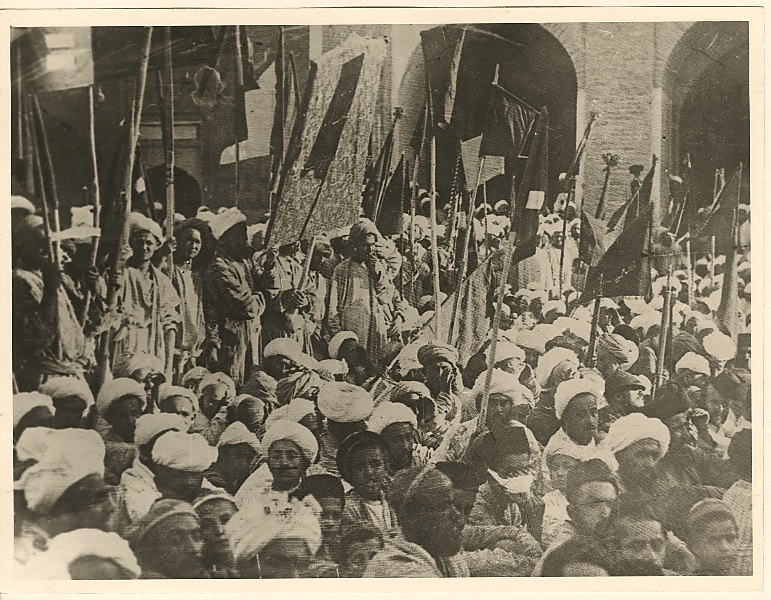 Выводы
По итогам завоевательной политики 
 
Со стороны Российской империи в середине XIX в. Бухарский эмират и Хивинское ханство были преобразованы в протектораты империи, 
а Кокандское ханство было 
полностью ликвидировано
1
Завершается 4 этап завоевания Российской империей Средней Азии 
(1880–1885)
2
В 1881 году были установлены границы между Россией и Ираном и подавлен бунт в восточном Туркестане
3
Скобелев в мае 1880 года начинает второй поход. После трёхмесячных боев захватил земли туркменов
4
Поражение в походе под командованием И. Лазарева в июле 1879 года
5
Подчинением Ферганской долины завершается третий этап захватнического похода Российской империи на Среднюю Азию (1873–1879)
Проверь себя
1. Какое государство в Средней Азии полностью ликвидировали после завоевания?
С) Кокандское ханство
Б) Бухарский эмират
А) Хивинское ханство
2. Какой этап захватнической политики Российской империи закончилась завоеванием 
Кокандского ханства ?
А) Перывый этап (1847-1865)
С) Третий этап (1873–1879)
Б) Второй этап (1865-1868)
3. Что послужило причиной скорейшего захвата туркменских территорий ?
А) Захват Англией территорий Афганистана
Б) Восстание на приграничных территория
С) Очередная территория в планах царской России
4. Когда завершилась колониальная экспансия царской России в Средней Азии ?
В 1885 году завершилась колониальная политика царской России в Средней Азии
Задание для самостоятельного выполнения